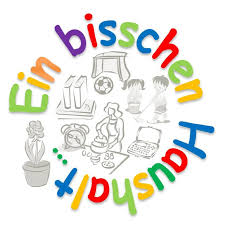 Wortschatz zur Lektion 14
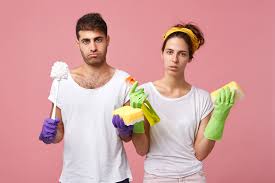 A
B
C
D
E
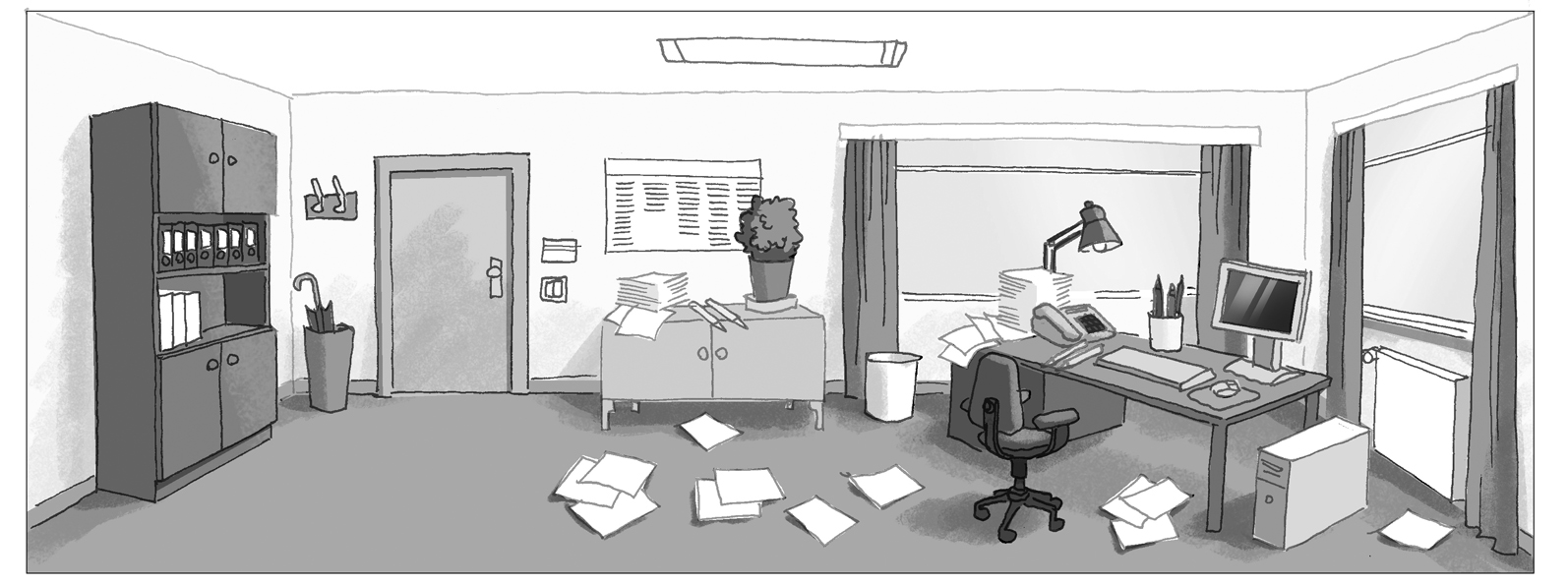 F
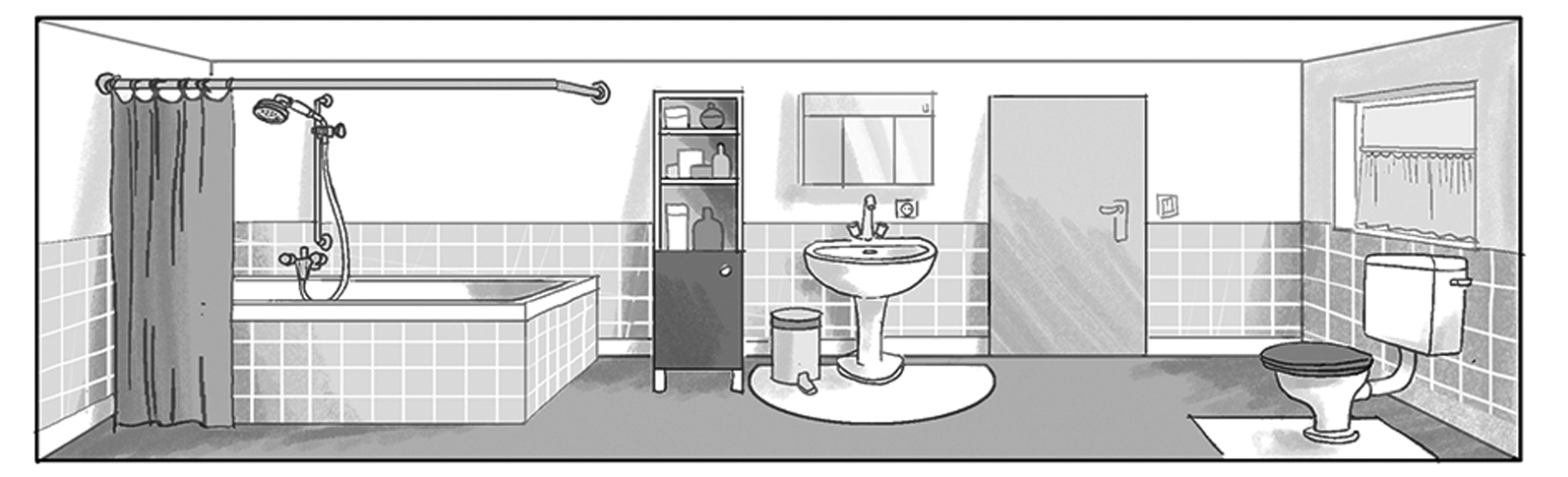 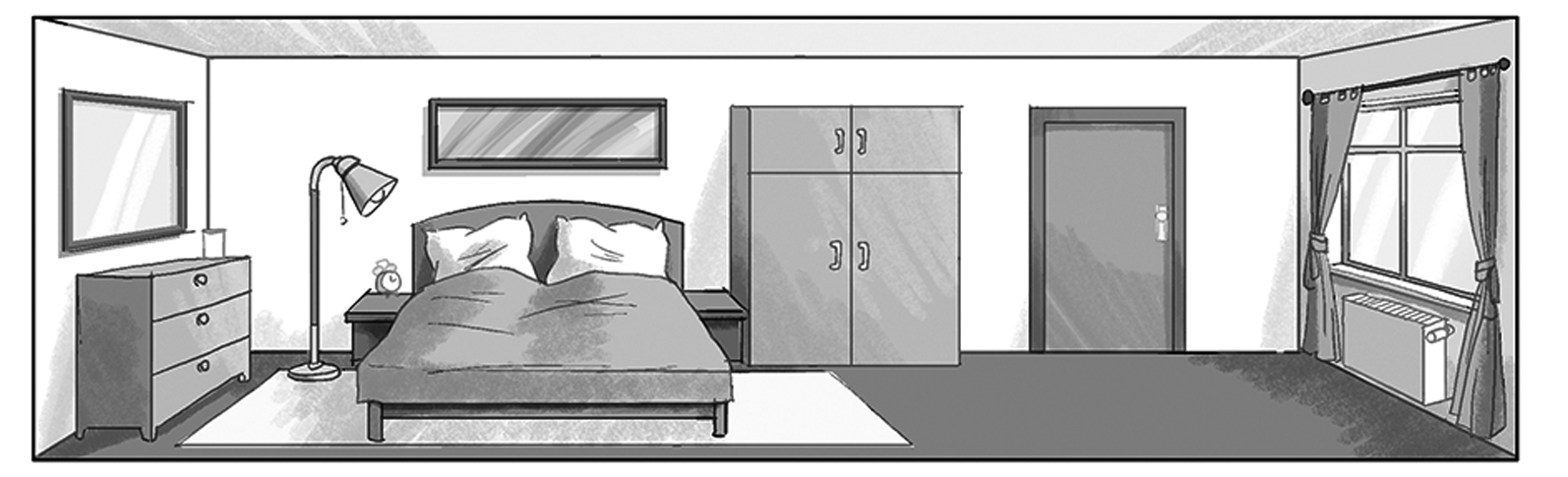 G
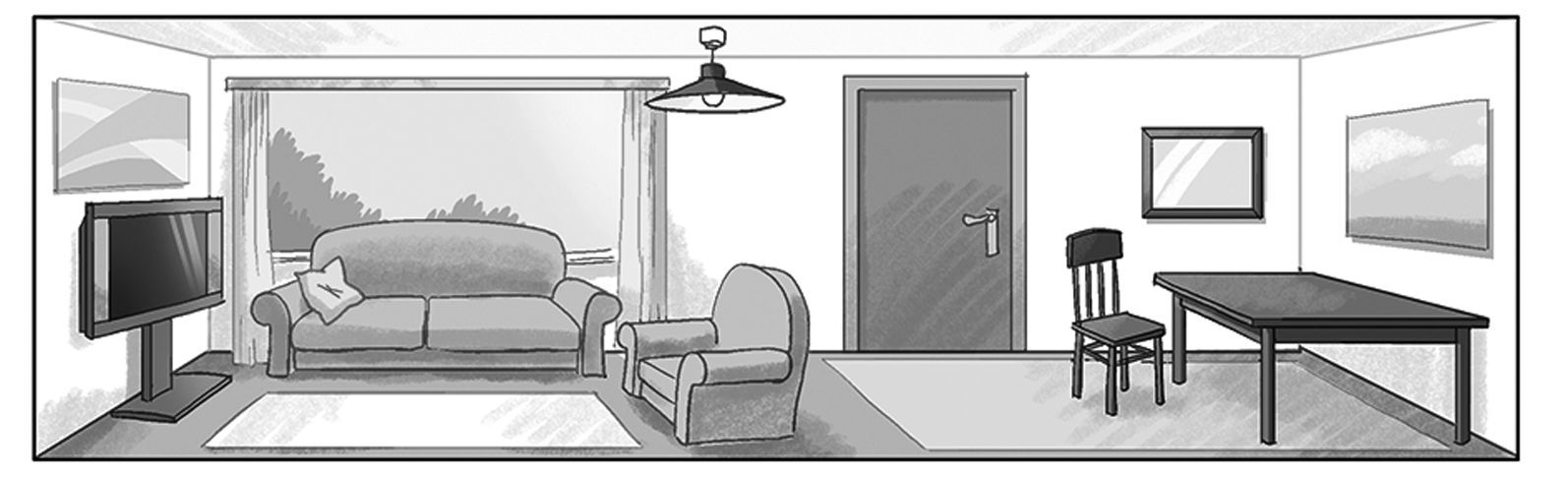 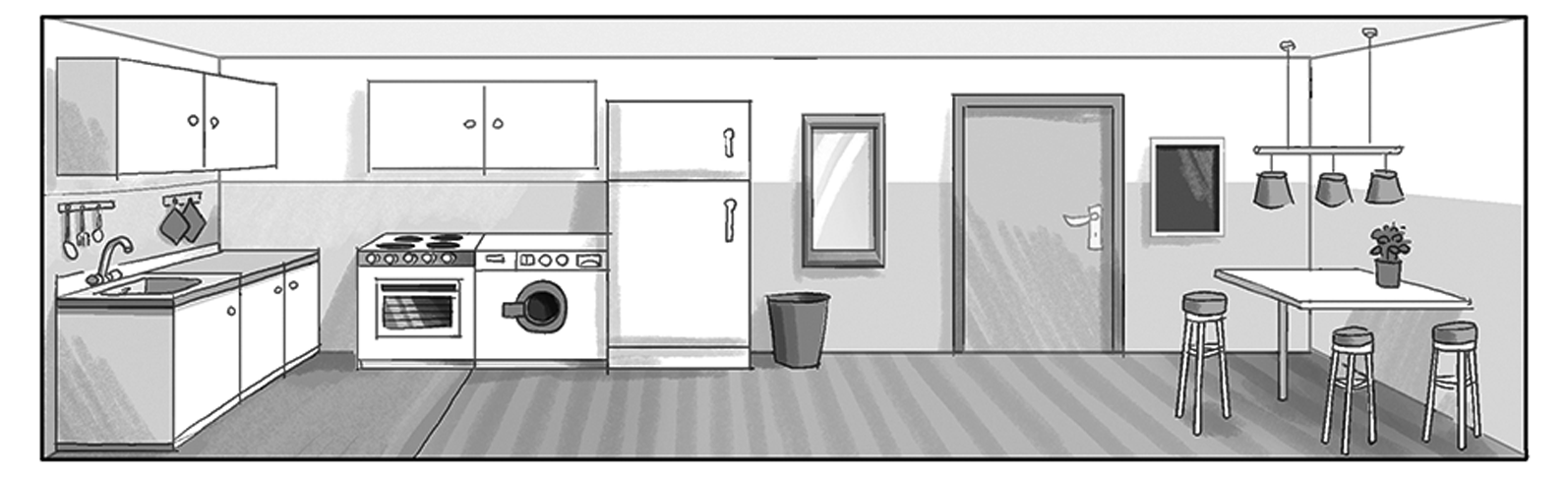 H
Wo ist das? Ordnen Sie zu (A–H).
   C	   das Schlafzimmer     ____	das Badezimmer		____die Küche ____dasWohnzimmer
  F  das Dachgeschoss	      _____1. Stock	   _____ das Erdgeschoss	      ______das Arbeitszimmer
D
B
E
H
A
G
A
B
C
D
E
1
3
4
2
5
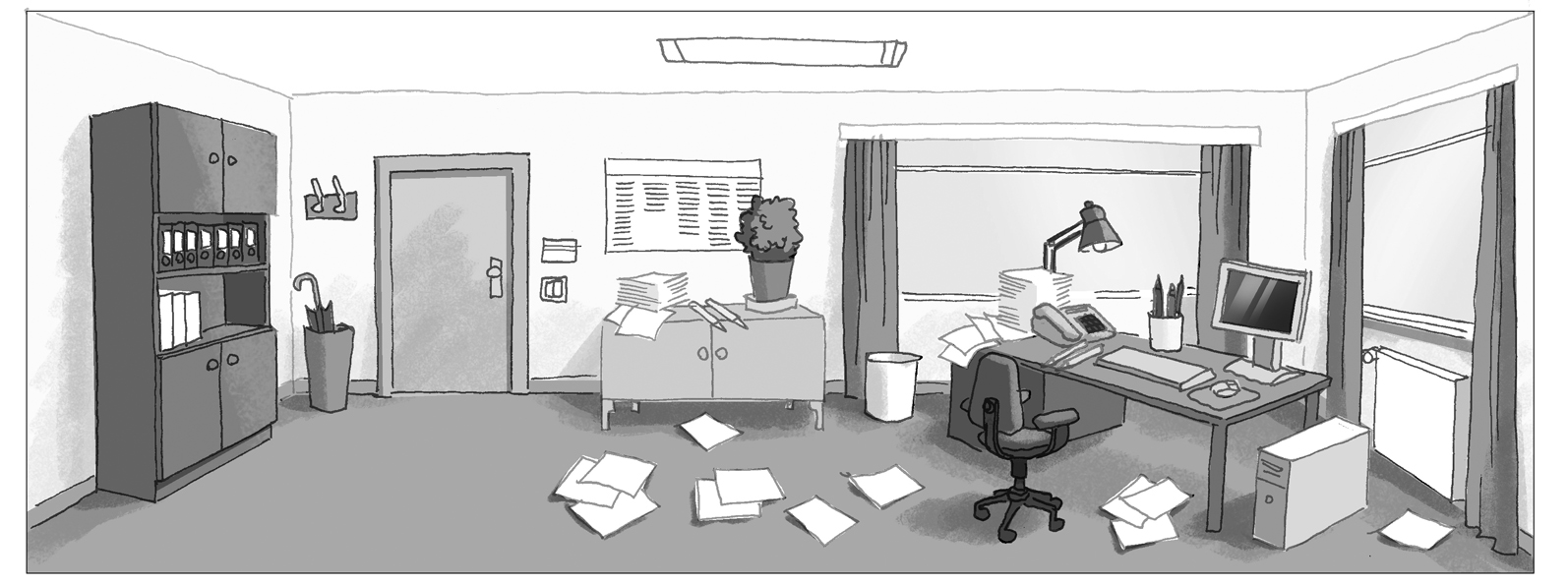 8
F
7
6
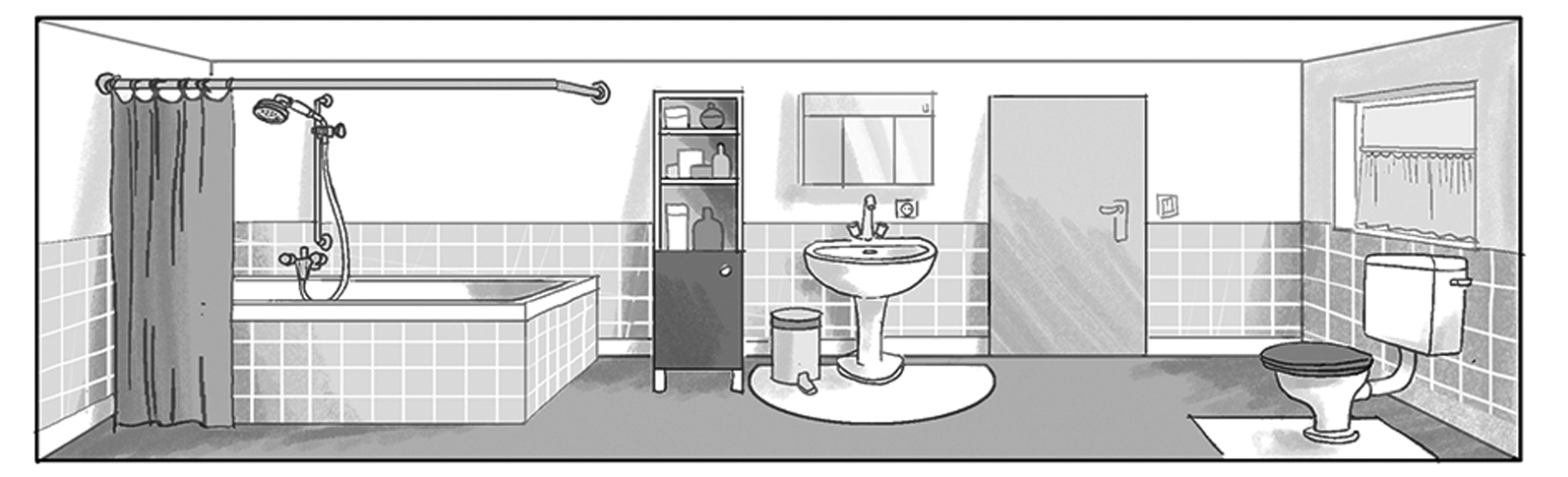 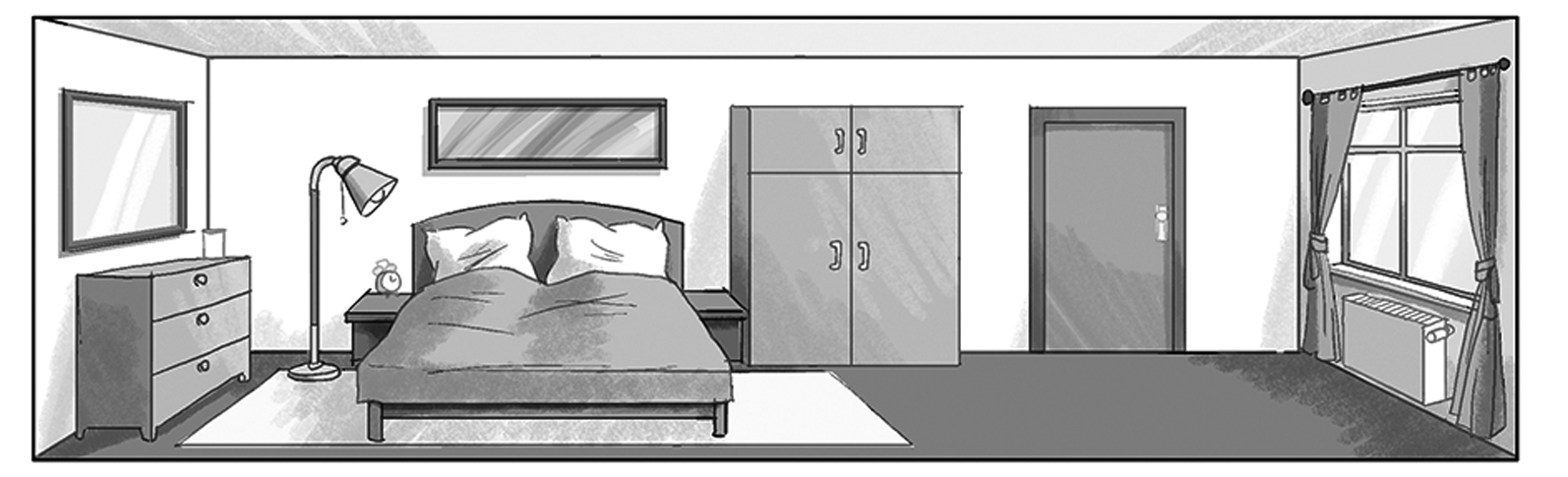 G
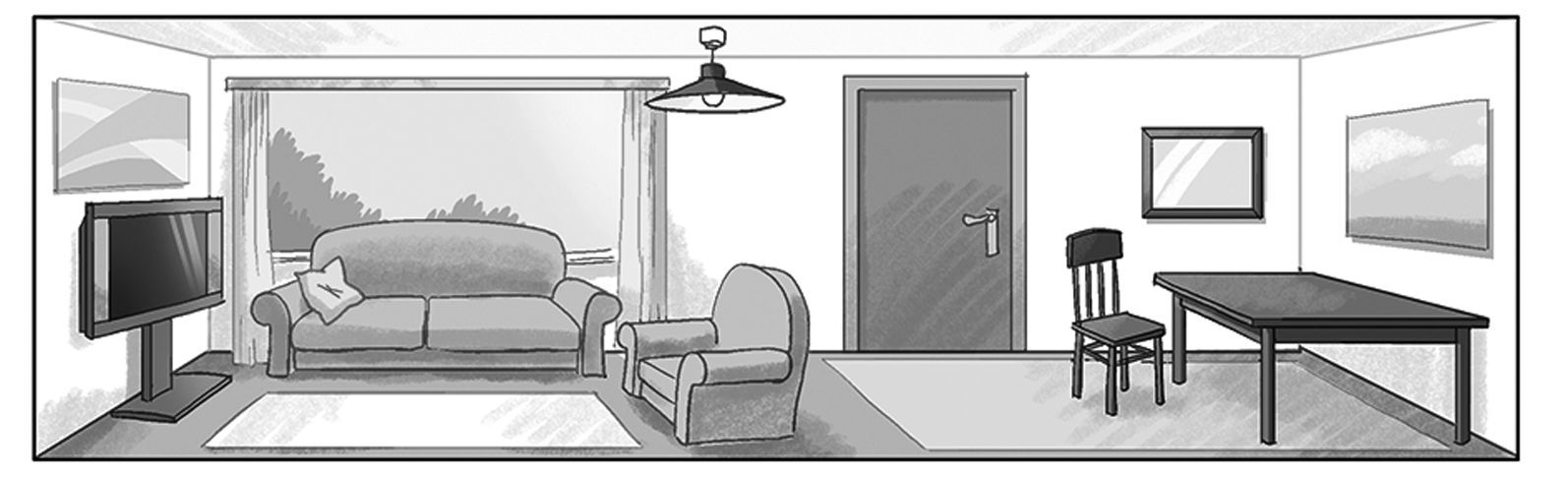 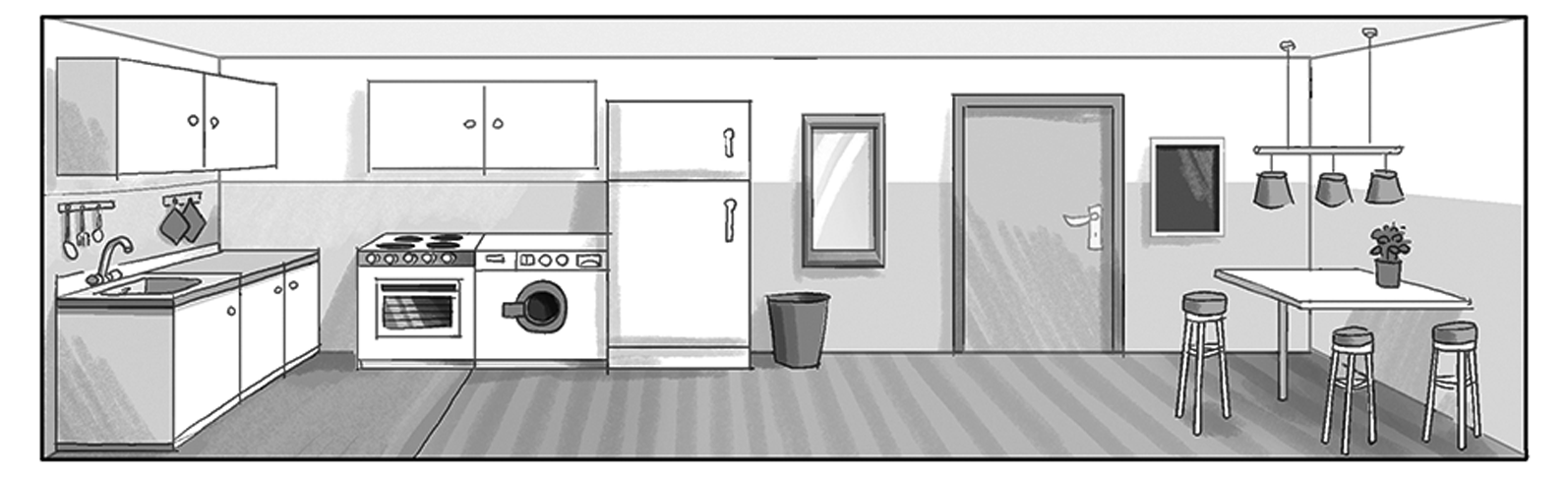 H
11
13
14
12
10
15
16
9
Wie heißen die Möbel auf dem Bild? Schreiben Sie die Wörter mit Artikel.
der Stuhl
die Lampe
der Tisch
das Regal
der Computer
der Schrank
das Bett
das Waschbecken
der Kühlschrank
das Sofa
die Waschmaschine
der Sessel
der Herd
der Teppich
die Spüle
das Bild
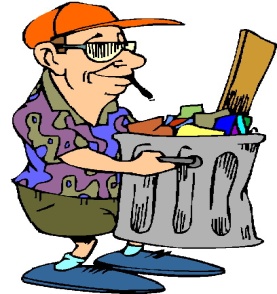 Aktivitäten im Haushalt
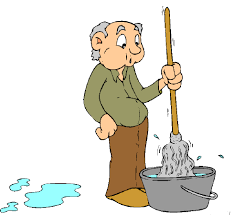 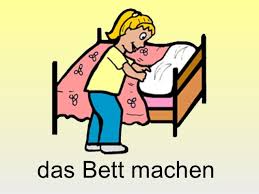 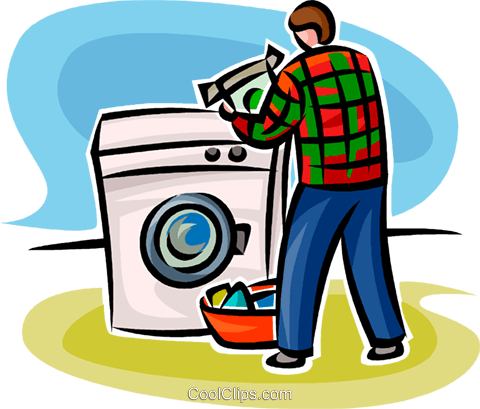 den  Müll rausbringen
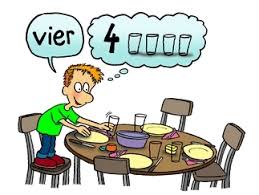 die Wäsche waschen
den Boden wischen
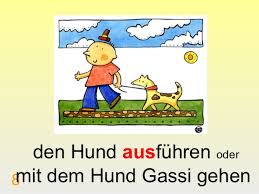 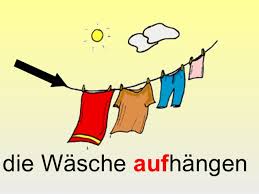 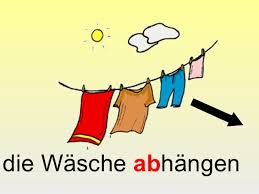 den  Tisch  decken
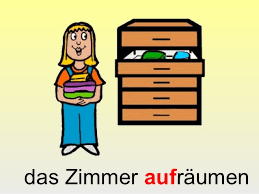 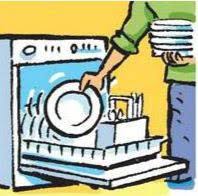 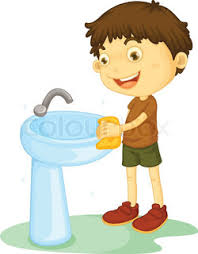 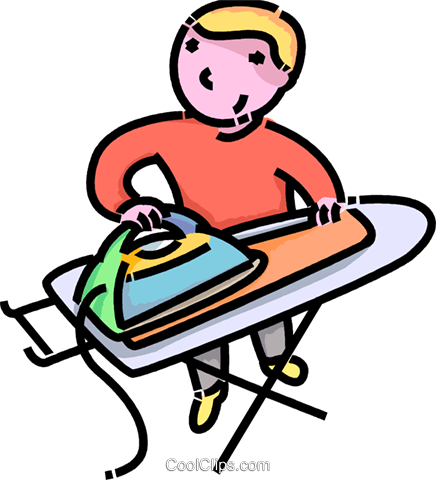 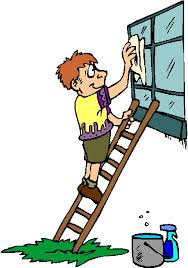 die Spülmaschine ausräumen
das Bad putzen
bügeln
das Fenster putzen
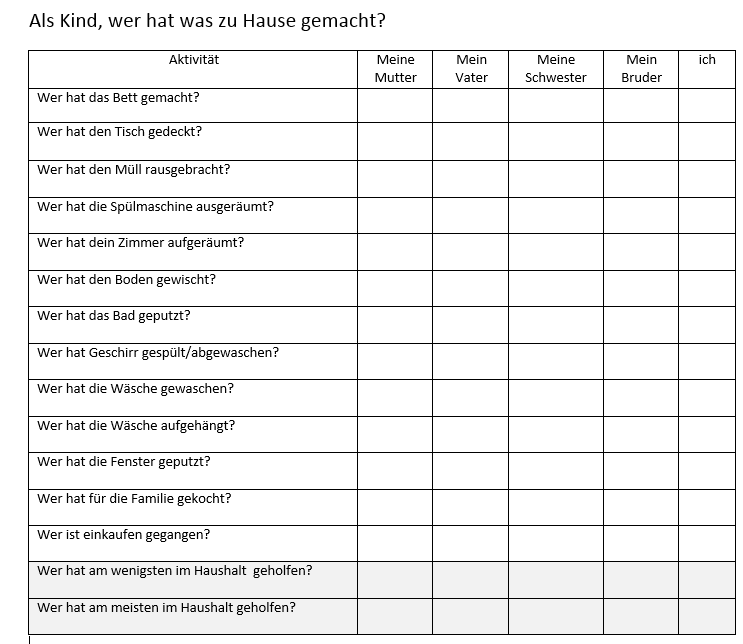 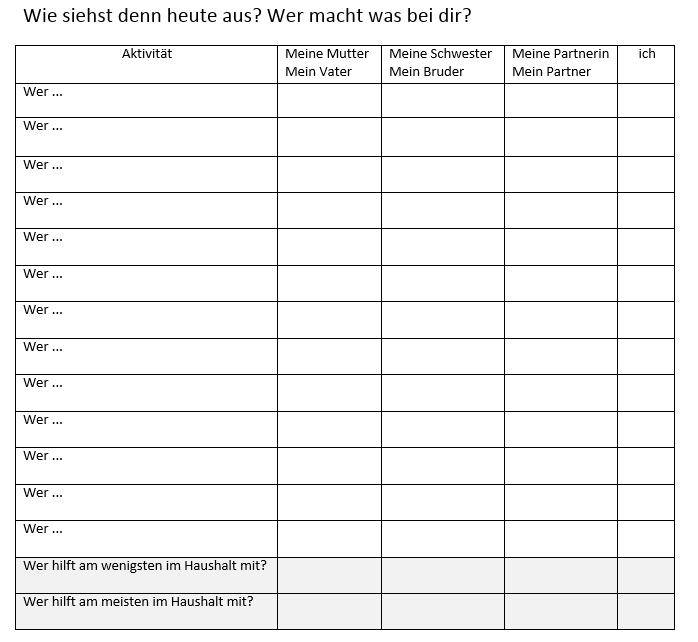